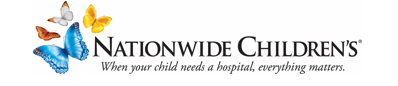 Research position available in Dr. Sam King’s lab at Nationwide Children’s Hospital
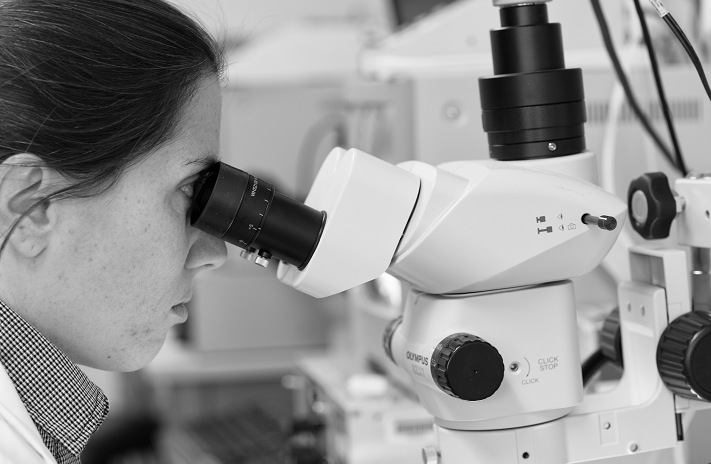 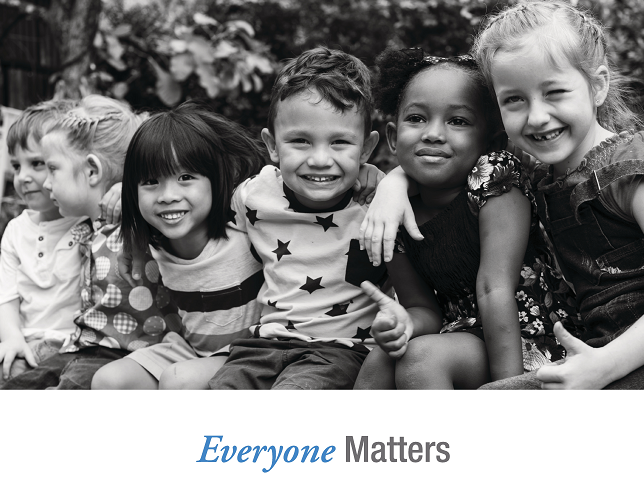 To view the job posting or apply please click the link below:  
https://external-nationwidechildrens.icims.com/jobs/26989/post-doctoral-scientist-year-1-3---center-for-microbial-pathogen/job

Or contact Sam King

Samantha.King@nationwidechildrens.org